Compilation  0368-3133
Lecture 6:
Attribute Grammars
IR
Noam Rinetzky
1
Context Analysis
Identification
Gather information about each named item in the program
e.g., what is the declaration for each usage

Context checking
Type checking
e.g., the condition in an if-statement is a Boolean
2
Symbol table
month : integer RANGE [1..12];
…
month := 1;
while (month <= 12) {
  print(month_name[month]);
   month : = month + 1;
}
A table containing information about identifiers in the program
Single entry for each named item
3
Semantic Checks
Scope rules
Use symbol table to check that
Identifiers defined before used
No multiple definition of same identifier
…

Type checking
Check that types in the program are consistent
How?
Why?
4
Scope Info
Id.info(“so”)
Id.info(“long”)
//
3
Id.info(“and”)
Id.info(“thanks”)
Id.info(“x”)
//
2
Id.info(“x”)
Id.info(“all”)
//
1
Id.info(“thanks”)
Id.info(“the”)
Id.info(“fish”)
0
//
Scope stack
5
(now just pointers to the corresponding record in the symbol table)
Type System
A type system of a programming language is a way to define how “good” program “behave”
Good programs = well-typed programs
Bad programs = not well typed 

Type checking
Static typing – most checking at compile time
Dynamic typing – most checking at runtime
Type inference
Automatically infer types for a program (or show that there is no valid typing)
6
E1 : int
E2 : int
E1 + E2 : int
Typing Rules
If E1 has type int and E2 has type int, then E1 + E2 has type int
7
So far…
Static correctness checking
Identification
Type checking
Identification matches applied occurrences of identifier to its defining occurrence
The symbol table maintains this information
Type checking checks which type combinations are legal
Each node in the AST of an expression represents either an l-value (location) or an r-value (value)
8
How does this magic happen?
We probably need to go over the AST?

how does this relate to the clean formalism of the parser?
9
Syntax Directed Translation
Semantic attributes
Attributes attached to grammar symbols
Semantic actions
How to update the attributes

Attribute grammars
10
Attribute grammars
Attributes
Every grammar symbol has attached attributes
Example: Expr.type 
Semantic actions
Every production rule can define how to assign values to attributes 
Example: Expr  Expr + TermExpr.type = Expr1.type when (Expr1.type == Term.type)                        Error otherwise
11
Indexed symbols
Add indexes to distinguish repeated grammar symbols
Does not affect grammar 
Used in semantic actions

Expr  Expr + TermBecomesExpr  Expr1 + Term
12
Example
float x,y,z
D
float
float
T
L
float
L
float
id1
float
id2
L
id3
13
Attribute Evaluation
Build the AST
Fill attributes of terminals with values derived from their representation
Execute evaluation rules of the nodes to assign values until no new values can be assigned
In the right order such that 
No attribute value is used before its available
Each attribute will get a value only once
14
Dependencies
A semantic equation a = b1,…,bm requires computation of b1,…,bm to determine the value of a

The value of a depends on b1,…,bm
We write a  bi
15
Cycles
Cycle in the dependence graph
May not be able to compute attribute values
E
E.s
E.s = T.i
T.i = E.s + 1
T
T.i
AST
Dependence graph
16
Attribute Evaluation
Build the AST
Build dependency graph
Compute evaluation order using topological ordering
Execute evaluation rules based on topological ordering

Works as long as there are no cycles
17
Building Dependency Graph
All semantic equations take the formattr1 = func1(attr1.1, attr1.2,…)attr2 = func2(attr2.1, attr2.2,…)

Actions with side effects use a dummy attribute
Build a directed dependency graph G
For every attribute a of a node n in the AST create a node n.a
For every node n in the AST and a semantic action of the form b = f(c1,c2,…ck) add edges of the form (ci,b)
18
Example
Convention: 
Add dummy variables for side effects.
19
Example
float x,y,z
D
type
dmy
T
in
L
in
L
dmy
float
id1
entry
id2
entry
in
L
dmy
id3
entry
20
Example
float x,y,z
D
type
dmy
T
in
L
in
L
dmy
float
id1
entry
id2
entry
in
L
dmy
id3
entry
21
Topological Order
For a graph G=(V,E), |V|=k

Ordering of the nodes v1,v2,…vk such that for every edge (vi,vj)  E, i < j
4
2
3
5
1
Example topological orderings: 1 4 3 2 5, 4 1 3 5 2
22
Example
float x,y,z
float
float
float
1
5
6
type
dmy
in
ent1
float
7
10
2
float
in
dmy
entry
float
9
3
8
ent2
entry
float
in
dmy
4
ent3
entry
23
But what about cycles?
For a given attribute grammar hard to detect if it has cyclic dependencies
Exponential cost

Special classes of attribute grammars
Our “usual trick”
 sacrifice generality for predictable performance
24
Inherited vs. Synthesized Attributes
Synthesized attributes
Computed from children of a node
Inherited attributes
Computed from parents and siblings of a node

Attributes of tokens are technically considered as synthesized attributes
25
example
float x,y,z
D
float
float
T
L
float
L
float
id1
float
id2
L
inherited
id3
synthesized
26
S-attributed Grammars
Special class of attribute grammars 
Only uses synthesized attributes (S-attributed)
No use of inherited attributes

Can be computed by any bottom-up parser during parsing
Attributes can be stored on the parsing stack
Reduce operation computes the (synthesized) attribute from attributes of children
27
S-attributed Grammar: example
28
example
31
S
E +
val=31
E *
val=28
val=7
T
T
T
val=4
val=3
val=7
F
val=3
F
F
val=4
3
Lexval=4
Lexval=3
7
Lexval=7
4
29
L-attributed grammars
L-attributed attribute grammar when every attribute in a production A  X1…Xn is
A synthesized attribute, or
An inherited attribute of Xj, 1 <= j <=n that only depends on 
Attributes of X1…Xj-1 to the left of Xj, or
Inherited attributes of A
30
Example: typesetting
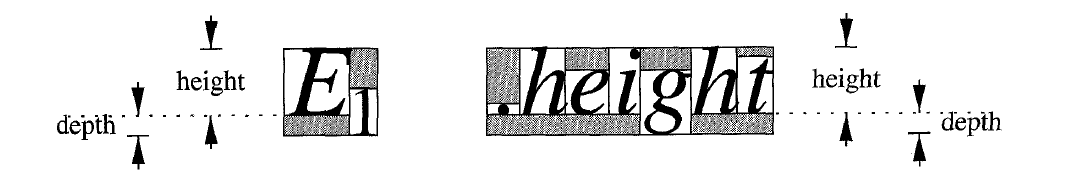 Each box is built from smaller boxes from which it gets the height and depth, and to which it sets the point size. 
pointsize (ps) – size of letters in a box. Subscript text has smaller point size of o.7p.
height (ht) – distance from top of the box to the baseline
depth (dp) – distance from baseline to the bottom of the box.
31
Example: typesetting
32
Computing the attributes from left to right during a DFS traversal
procedure dfvisit (n: node);
begin
	for each child m of n, from left to right
	  begin
		evaluate inherited attributes of m;
		dfvisit (m)
	  end;
	evaluate synthesized attributes of n
end
Summary
Contextual analysis can move information between nodes in the AST
Even when they are not “local”
Attribute grammars 
Attach attributes and semantic actions to grammar
Attribute evaluation
Build dependency graph, topological sort, evaluate
Special classes with pre-determined evaluation order: S-attributed, L-attributed
34
The End
Front-end
35
Compilation  0368-3133  2014/15aLecture 6a
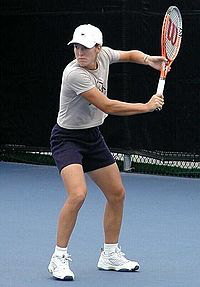 Getting into the back-end
Noam Rinetzky
36
But first, a short reminder
37
What is a compiler?
“A compiler is a computer program that transforms source code written in a programming language (source language) into another language (target language).
The most common reason for wanting to transform source code is to create an executable program.”					--Wikipedia
38
Source
text
txt
Executable 
code
exe
Where we were
Process text input
LexicalAnalysis
SyntaxAnalysis
SemanticAnalysis
tokens
characters
AST
Front-End
✓
✓
✓
Annotated AST
Codegeneration
Intermediate code optimization
Intermediate code generation
IR
IR
Symbolic Instructions
Back-End
Target code optimization
Machine code generation
Write executable output
SI
MI
39
Lexical Analysis
program text
((23 + 7) * x)
Lexical Analyzer
token stream
40
From scanning to parsing
Op(*)
Op(+)
Id(b)
Num(23)
Num(7)
program text
((23 + 7) * x)
Lexical Analyzer
token stream
Grammar:  E  ... | Id
  Id  ‘a’ | ... | ‘z’
Parser
valid
syntaxerror
Abstract Syntax Tree
41
Context Analysis
E1 : int
E2 : int
E1 + E2 : int
Op(*)
Op(+)
Id(b)
Num(23)
Num(7)
Abstract Syntax Tree
Type rules
Semantic  Error
Valid + Symbol Table
42
Code Generation
Op(*)
Op(+)
Id(b)
Num(23)
Num(7)
Valid Abstract Syntax Tree
Symbol Table
…
Verification (possible runtime)
Errors/Warnings
input
Executable Code
output
43
What is a compiler?
“A compiler is a computer program that transforms source code written in a programming language (source language) into another language (target language).
The most common reason for wanting to transform source code is to create an executable program.”
44
A CPU is (a sort of) an Interpreter
“A compiler is a computer program that transforms source code written in a programming language (source language) into another language (target language).
The most common reason for wanting to transform source code is to create an executable program.”
Interprets machine code …
Why not AST?

Do we want to go from AST directly to MC?
We can, but …
Machine specific
Very low level
45
Code Generation in Stages
Op(*)
Op(+)
Id(b)
Num(23)
Num(7)
Valid Abstract Syntax Tree
Symbol Table
…
Verification (possible runtime)
Errors/Warnings
Intermediate Representation (IR)
input
Executable Code
output
46
Source
text
txt
Executable 
code
exe
Where we are
Process text input
LexicalAnalysis
SyntaxAnalysis
Sem.Analysis
LexicalAnalysis
SyntaxAnalysis
tokens
characters
AST
Front-End
✓
✓
✓
Annotated AST
Codegeneration
Intermediate code optimization
Intermediate code generation
IR
IR
Symbolic Instructions
Back-End
Target code optimization
Machine code generation
Write executable output
SI
MI
47
1 Note: Compile Time vs Runtime
Compile time: Data structures used during program compilation

Runtime: Data structures used during program execution
Activation record stack
Memory management 

The compiler generates code that allows the program to interact with the runtime
48
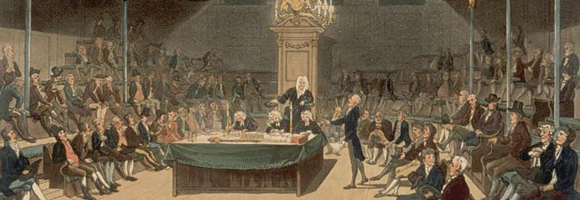 Intermediate Representation
49
Code Generation: IR
Source code
(executable)
LexicalAnalysis
Inter.Rep.(IR)
CodeGeneration
Source code
(program)
Syntax Analysis
Parsing
AST
SymbolTableetc.
Translating from abstract syntax (AST) to intermediate representation (IR)
Three-Address Code
…
50
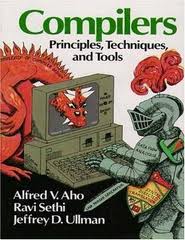 Three-Address Code IR
Chapter 8
A popular form of IR
High-level assembly where instructions have at most three operands
51
IR by example
52
Sub-expressions example
Source
IR
_t0 = b + c;
a = _t0 + d;
_t1 = a * a;
_t2 = b * b;
b = _t1 + _t2;
int a;
int b;
int c;
int d;
a = b + c + d;
b = a * a + b * b;
53
Sub-expressions example
Source
LIR (unoptimized)
_t0 = b + c;
a = _t0 + d;
_t1 = a * a;
_t2 = b * b;
b = _t1 + _t2;
int a;
int b;
int c;
int d;
a = b + c + d;
b = a * a + b * b;
Temporaries explicitly store intermediate values resulting from sub-expressions
54
Variable assignments
var = constant;
var1 = var2;
var1 = var2 op var3;
var1 = constant op var2;
var1 = var2 op constant;
var = constant1 op constant2;
Permitted operators are +, -, *, /, %
In the impl. var is replaced by a pointer to the symbol table
A compiler-generated temporary can be used instead of a var
55
Booleans
Boolean variables are represented as integers that have zero or nonzero values
In addition to the arithmetic operator, TAC supports <, ==, ||, and &&
How might you compile the following?
b = (x <= y);
_t0 = x < y;
_t1 = x == y;
b = _t0 || _t1;
56
Unary operators
How might you compile the following assignments from unary statements?
y = 0 - x;
y = -x;
y = -1 * x;
z := !w;
z = w == 0;
57
Control flow instructions
Label introduction		_label_name:Indicates a point in the code that can be jumped to
Unconditional jump: go to instruction following label L		Goto L;
Conditional jump: test condition variable t;if 0, jump to label L		IfZ t Goto L;
Similarly : test condition variable t;if not zero, jump to label L		IfNZ t Goto L;
58
Control-flow example – conditions
int x;
int y;
int z;
if (x < y)
    z = x;
else
    z = y;
z = z * z;
_t0 = x < y;
IfZ _t0 Goto _L0;
z = x;
Goto _L1;
_L0:
z = y;
_L1:
z = z * z;
59
Control-flow example – loops
int x;
int y;

while (x < y) {
	x = x * 2;
{

y = x;
_L0:
_t0 = x < y;
IfZ _t0 Goto _L1;
x = x * 2;
Goto _L0;
_L1:
	y = x;
60
Procedures / Functions
p(){ 
 int y=1, x=0;
 x=f(a1,…,an);
 print(x);
}

What happens in runtime?
p
f
61
Memory Layout (popular convention)
High
addresses
Global Variables
Stack
Heap
Low
addresses
62
A logical stack frame
Param N
Parameters(actual arguments)
Param N-1
…
Param 1
_t0
Stack frame for function f(a1,…,an)
…
Locals and temporaries
_tk
x
…
y
63
Procedures / Functions
A procedure call instruction pushes arguments to stack and jumps to the function labelA statement x=f(a1,…,an); looks like	Push a1; … Push an;	Call f;	Pop x; // pop returned value, and copy to it
Returning a value is done by pushing it to the stack (return x;)	Push x;
Return control to caller (and roll up stack)       Return;
64
Functions example
int SimpleFn(int z) {
int x, y;
x = x * y * z;
return x;
}

void main() {
	int w;	
	w = SimpleFunction(137);
}
_SimpleFn:
_t0 = x * y;
_t1 = _t0 * z;
x = _t1;Push x;Return;

main:
_t0 = 137;
Push _t0;
Call _SimpleFn;
Pop w;
65
Memory access instructions
Copy instruction: a = b
Load/store instructions:	a = *b		*a = b
Address of instruction a=&b
Array accesses:	a = b[i]		a[i] = b
Field accesses:	a = b[f]		a[f] = b
Memory allocation instruction:
             a = alloc(size)
Sometimes left out (e.g., malloc is a procedure in C)
66
Memory access instructions
Copy instruction: a = b
Load/store instructions:	a = *b		*a = b
Address of instruction a=&b
Array accesses:	a = b[i]		a[i] = b
Field accesses:	a = b[f]		a[f] = b
Memory allocation instruction:
             a = alloc(size)
Sometimes left out (e.g., malloc is a procedure in C)
67
Array operations
x := y[i]
t1 := &y      ; t1 = address-of y
t2 := t1 + i  ; t2 = address of y[i]
x  := *t2      ; loads the value located at y[i]
x[i] := y
t1   := &x      ; t1 = address-of x
t2   := t1 + i  ; t2 = address of x[i]
*t2 := y         ; store through pointer
68
IR Summary
69
Intermediate representation
A language that is between the source language and the target language – not specific to any machine
Goal 1: retargeting  compiler components for different source languages/target machines
Java
Pentium
C++
IR
Java bytecode
Pyhton
Sparc
70
Intermediate representation
A language that is between the source language and the target language – not specific to any machine
Goal 1: retargeting  compiler components for different source languages/target machines
Goal 2: machine-independent optimizer
Narrow interface: small number of instruction types
Lowering
Code Gen.
Java
Pentium
optimize
C++
IR
Java bytecode
Pyhton
Sparc
71
Multiple IRs
Some optimizations require high-level structure
Others more appropriate on low-level code
Solution: use multiple IR stages
Pentium
optimize
optimize
Java bytecode
AST
LIR
HIR
Sparc
72
AST vs. LIR for imperative languages
73
Lowering AST to TAC
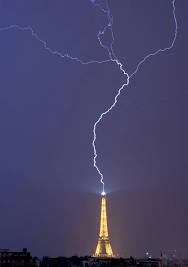 74
IR Generation
Op(*)
Op(+)
Id(b)
Num(23)
Num(7)
Valid Abstract Syntax Tree
Symbol Table
…
Verification (possible runtime)
Errors/Warnings
Intermediate Representation (IR)
input
Executable Code
output
75
TAC generation
At this stage in compilation, we have
an AST
annotated with scope information
and annotated with type information
To generate TAC for the program, we do recursive tree traversal
Generate TAC for any subexpressions or substatements
Using the result, generate TAC for the overall expression
76
TAC generation for expressions
Define a function cgen(expr) that generates TAC that computes an expression, stores it in a temporary variable, then hands back the name of that temporary
Define cgen directly for atomic expressions (constants, this, identifiers, etc.)
Define cgen recursively for compound expressions (binary operators, function calls, etc.)
77
cgen for basic expressions
cgen(k) = { // k is a constant
    Choose a new temporary t
    Emit( t = k )
    Return t
}
cgen(id) = { // id is an identifier
    Choose a new temporary t
    Emit( t = id )
    Return t
}
78
cgen for binary operators
cgen(e1 + e2) = {
    Choose a new temporary t
    Let t1 = cgen(e1)
    Let t2 = cgen(e2)
    Emit( t = t1 + t2 )
    Return t
}
79
cgen example
cgen(5 + x) = {
    Choose a new temporary t
    Let t1 = cgen(5)
    Let t2 = cgen(x)
    Emit( t = t1 + t2 )
    Return t
}
80
cgen example
cgen(5 + x) = {
    Choose a new temporary t
    Let t1 = {        Choose a new temporary t
        Emit( t = 5; )
        Return t
    }
    Let t2 = cgen(x)
    Emit( t = t1 + t2 )
    Return t
}
81
cgen example
cgen(5 + x) = {
    Choose a new temporary t
    Let t1 = {        Choose a new temporary t
        Emit( t = 5; )
        Return t
    }
    Let t2 = {        Choose a new temporary t
        Emit( t = x; )
        Return t    }
    Emit( t = t1 + t2; )
    Return t
}
Returns an arbitrary fresh name
t1 = 5;
t2 = x;
t = t1 + t2;
82
cgen example
cgen(5 + x) = {
    Choose a new temporary t
    Let t1 = {        Choose a new temporary t
        Emit( t = 5; )
        Return t
    }
    Let t2 = {        Choose a new temporary t
        Emit( t = x; )
        Return t    }
    Emit( t = t1 + t2; )
    Return t
}
Returns an arbitrary fresh name
_t18 = 5;
_t29 = x;
_t6 = _t18 + _t29;
Inefficient translation, but we will improve this later
83
cgen as recursive AST traversal
Ident
Num
val = 5
name = x
AddExpr
left
right
cgen(5 + x)
visit
t1 = 5;
t = t1 + t2
t2 = x;
visit(right)
visit(left)
t = t1 + t2;
t1 = 5
t2 = x
84
Naive cgen for expressions
Maintain a counter for temporaries in c
Initially: c = 0
cgen(e1 op e2) = {    Let A = cgen(e1)    c = c + 1    Let B = cgen(e2)    c = c + 1    Emit( _tc = A op B; )    Return _tc}
85
Example
cgen( (a*b)-d)
86
Example
c = 0
cgen( (a*b)-d)
87
Example
c = 0
cgen( (a*b)-d) = {    Let A = cgen(a*b)     c = c + 1    Let B = cgen(d)    c = c + 1    Emit( _tc = A - B; )    Return _tc }
88
Example
c = 0
cgen( (a*b)-d) = {   Let A = {        Let A = cgen(a)        c = c + 1        Let B = cgen(b)        c = c + 1        Emit( _tc = A * B; )        Return tc     }       c = c + 1    Let B = cgen(d)    c = c + 1    Emit( _tc = A - B; )    Return _tc }
89
Example
c = 0
cgen( (a*b)-d) = {   Let A = {        Let A = { Emit(_tc = a;), return _tc }        c = c + 1        Let B = { Emit(_tc = b;), return _tc }        c = c + 1        Emit( _tc = A * B; )        Return _tc     }       c = c + 1    Let B = { Emit(_tc = d;), return _tc }    c = c + 1    Emit( _tc = A - B; )    Return _tc }
Code
here A=_t0
90
Example
c = 0
cgen( (a*b)-d) = {    Let A = {        Let A = { Emit(_tc = a;), return _tc }        c = c + 1        Let B = { Emit(_tc = b;), return _tc }        c = c + 1        Emit( _tc = A * B; )        Return _tc     }       c = c + 1    Let B = { Emit(_tc = d;), return _tc }    c = c + 1    Emit( _tc = A - B; )    Return _tc }
Code_t0=a;
here A=_t0
91
Example
c = 0
cgen( (a*b)-d) = {    Let A = {        Let A = { Emit(_tc = a;), return _tc }        c = c + 1        Let B = { Emit(_tc = b;), return _tc }        c = c + 1        Emit( _tc = A * B; )        Return _tc     }       c = c + 1    Let B = { Emit(_tc = d;), return _tc }    c = c + 1    Emit( _tc = A - B; )    Return _tc }
Code_t0=a;_t1=b;
here A=_t0
92
Example
c = 0
cgen( (a*b)-d) = {    Let A = {        Let A = { Emit(_tc = a;), return _tc }        c = c + 1        Let B = { Emit(_tc = b;), return _tc }        c = c + 1        Emit( _tc = A * B; )        Return _tc     }       c = c + 1    Let B = { Emit(_tc = d;), return _tc }    c = c + 1    Emit( _tc = A - B; )    Return _tc }
Code_t0=a;_t1=b;_t2=_t0*_t1
here A=_t0
93
Example
c = 0
cgen( (a*b)-d) = {   Let A = {       Let A = { Emit(_tc = a;), return _tc }        c = c + 1        Let B = { Emit(_tc = b;), return _tc }        c = c + 1        Emit( _tc = A * B; )        Return _tc     }       c = c + 1    Let B = { Emit(_tc = d;), return _tc }    c = c + 1    Emit( _tc = A - B; )    Return _tc }
here A=_t2
Code_t0=a;_t1=b;_t2=_t0*_t1
here A=_t0
94
Example
c = 0
cgen( (a*b)-d) = { Let A = {     Let A = { Emit(_tc = a;), return _tc }        c = c + 1        Let B = { Emit(_tc = b;), return _tc }        c = c + 1        Emit( _tc = A * B; )        Return _tc     }       c = c + 1    Let B = { Emit(_tc = d;), return _tc }    c = c + 1    Emit( _tc = A - B; )    Return _tc }
here A=_t2
Code_t0=a;_t1=b;_t2=_t0*_t1_t3=d;
here A=_t0
95
Example
c = 0
cgen( (a*b)-d) = { Let A = {     Let A = { Emit(_tc = a;), return _tc }        c = c + 1        Let B = { Emit(_tc = b;), return _tc }        c = c + 1        Emit( _tc = A * B; )        Return _tc     }       c = c + 1    Let B = { Emit(_tc = d;), return _tc }    c = c + 1    Emit( _tc = A - B; )    Return _tc }
here A=_t2
Code_t0=a;_t1=b;_t2=_t0*_t1_t3=d;_t4=_t2-_t3
here A=_t0
96
cgen for statements
We can extend the cgen function to operate over statements as well
Unlike cgen for expressions, cgen for statements does not return the name of a temporary holding a value.
(Why?)
97
cgen for simple statements
cgen(expr;) = {
    cgen(expr)}
98
cgen for if-then-else
Let _t = cgen(e)
Let Ltrue be a new label
Let Lfalse be a new label
Let Lafter be a new label
Emit( IfZ _t Goto Lfalse; )
cgen(s1)
Emit( Goto Lafter; )
Emit( Lfalse: )
cgen(s2)
Emit( Goto Lafter;)
Emit( Lafter: )
cgen(if (e) s1 else s2)
99
cgen for while loops
Let Lbefore be a new label.
Let Lafter be a new label.
Emit( Lbefore: )
Let t = cgen(expr)
Emit( IfZ t Goto Lafter; )
cgen(stmt)
Emit( Goto Lbefore; )
Emit( Lafter: )
cgen(while (expr) stmt)
100
cgen for short-circuit disjunction
Emit(_t1 = 0; _t2 = 0;)
Let Lafter be a new label
Let _t1 = cgen(e1)
Emit( IfNZ _t1 Goto Lafter)
Let _t2 = cgen(e2)
Emit( Lafter: )
Emit( _t = _t1 || _t2; )
Return _t
cgen(e1 || e2)
101
Our first optimization
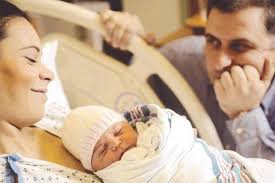 102
Naive cgen for expressions
Maintain a counter for temporaries in c
Initially: c = 0
cgen(e1 op e2) = {    Let A = cgen(e1)    c = c + 1    Let B = cgen(e2)    c = c + 1    Emit( _tc = A op B; )    Return _tc}
103
Naïve translation
cgen translation shown so far very inefficient
Generates (too) many temporaries – one per sub-expression
Generates many instructions – at least one per sub-expression
Expensive in terms of running time and space
Code bloat

We can do much better …
104
Naive cgen for expressions
Maintain a counter for temporaries in c
Initially: c = 0
cgen(e1 op e2) = {    Let A = cgen(e1)    c = c + 1    Let B = cgen(e2)    c = c + 1    Emit( _tc = A op B; )    Return _tc}
Observation: temporaries in cgen(e1) can be reused in cgen(e2)
105
Improving cgen for expressions
Observation – naïve translation needlessly generates temporaries for leaf expressions
Observation – temporaries used exactly once
Once a temporary has been read it can be reused for another sub-expression
cgen(e1 op e2) = {    Let _t1 = cgen(e1)    Let _t2 = cgen(e2)    Emit( _t =_t1 op _t2; )    Return t}
Temporaries cgen(e1) can be reused in cgen(e2)
106
Sethi-Ullman translation
Algorithm by Ravi Sethi and Jeffrey D. Ullman to emit optimal TAC
Minimizes number of temporaries
Main data structure in algorithm is a stack of temporaries
Stack corresponds to recursive invocations of _t = cgen(e)
All the temporaries on the stack are live
Live = contain a value that is needed later on
107
Live temporaries stack
Implementation: use counter c to implement live temporaries stack
Temporaries _t(0), … , _t(c) are alive
Temporaries _t(c+1), _t(c+2)… can be reused
Push means increment c, pop means decrement c
In the translation of _t(c)=cgen(e1 op e2)
_t(c) = cgen(e1)_t(c) = cgen(e2)_t(c) = _t(c) op  _t(c+1)
c = c + 1
c = c - 1
108
Using stack of temporaries example
_t0 = cgen( ((c*d)-(e*f))+(a*b) )
c = 0
_t0 = c*d_t1 = e*f_t0 = _t0 -_t1
c = c + 1
_t0 = cgen(c*d)-(e*f))
c = c - 1
c = c + 1
_t1 = a*b
c = c - 1
_t0 = _t0 + _t1
109
Temporaries
Weighted register allocation
Suppose we have expression e1 op e2
e1, e2 without side-effects
That is, no function calls, memory accesses, ++x
cgen(e1 op e2) = cgen(e2 op e1)
Does order of translation matter? 
Sethi & Ullman’s algorithm translates heavier sub-tree first
Optimal local (per-statement) allocation for side-effect-free statements
110
Example
_t0 = cgen( a+(b+(c*d)) )+ and * are commutative operators
left child first
right child first
+
_t0
+
_t0
a
_t1
_t0
_t0
_t1
a
+
+
b
_t2
_t1
b
*
_t1
_t0
*
c
d
_t2
_t3
_t0
_t1
c
d
4 temporaries
2 temporary
111
Weighted register allocation
Can save registers by re-ordering subtree computations
Label each node with its weight
Weight = number of registers needed
Leaf weight known
Internal node weight
w(left) > w(right) then w = left
w(right) > w(left) then w = right
w(right) = w(left) then w = left + 1
Choose heavier child as first to be translated
WARNING: have to check that no side-effects exist before attempting to apply this optimization
pre-pass on the tree
112
Weighted reg. alloc. example
w=1
w=0
w=1
w=0
w=1
w=0
w=0
_t0 = cgen( a+b[5*c] )
Phase 1: - check absence of side-effects in expression tree                - assign weight to each AST node
+
a
array access
base
index
b
*
5
c
113
Weighted reg. alloc. example
w=1
Heavier sub-tree
Heavier sub-tree
w=0
w=1
w=0
w=1
w=0
w=0
_t0 = cgen( a+b[5*c] )
Phase 2: - use weights to decide on order of translation
+
_t0
a
array access
_t0
_t1
base
index
_t0 = c
b
_t0
*
_t1 = 5
_t1
_t0 = _t1 * _t0
_t1 = b
5
c
_t0 = _t1[_t0]
_t1
_t0
_t1 = a
114
_t0 = _t1 + _t0
Note on weighted register allocation
Must reset temporaries counter after every  statement: x=y; y=z
should not be translated to_t0 = y;x = _t0;_t1 = z;y = _t1;
But rather to_t0 = y;x = _t0; # Finished translating statement. Set c=0_t0 = z;y= _t0;
115
Code generation for procedure calls(+ a few words on the runtime system)
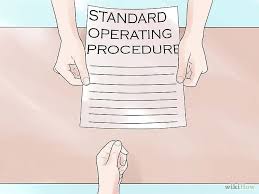 116
Code generation for procedure calls
Compile time generation of code for procedure invocations

Activation Records (aka Stack Frames)
117
Supporting Procedures
Stack: a new computing environment 
e.g., temporary memory for local variables
Passing information into the new environment
Parameters
Transfer of control to/from procedure
Handling return values
118
Calling Conventions
In general, compiler can use any convention to handle procedures

In practice, CPUs specify standards
Aka calling conventios
Allows for compiler interoperability
Libraries!
119
Abstract Register Machine(High Level View)
Code
CPU
Register 00
Data
High
addresses
Register 01
…
General purpose
(data) registers
Register xx
Register PC
…
registers
Control
Low
addresses
120
Abstract Register Machine(High Level View)
Code
CPU
Main Memory
Register 00
Global Variables
High
addresses
Register 01
…
General purpose
(data) registers
Stack
Register xx
Register PC
…
registers
Control
Heap
Register Stack
Low
addresses
121
Abstract Activation Record Stack
Stack 
grows this way
main
…
Prock
Proc1
Prock+1
Proc2
…
Prock
Stack frame for procedure
Prock+1(a1,…,aN)
Prock+1
Prock+2
…
Prock+2
…
122
Abstract Stack Frame
…
Prock
Param N
Parameters(actual arguments)
Param N-1
…
Param 1
Stack frame for procedure
Prock+1(a1,…,aN)
_t0
…
Locals and temporaries
_tk
x
…
y
Prock+2
…
123
Handling Procedures
Store local variables/temporaries in a stack
A function call instruction pushes arguments to stack and jumps to the function labelA statement x=f(a1,…,an); looks like	Push a1; … Push an;	Call f;	Pop x; // copy returned value
Returning a value is done by pushing it to the stack (return x;)	Push x;
Return control to caller (and roll up stack)       Return;
124
Abstract Register Machine
Code
CPU
Main Memory
Register 00
High
addresses
Global Variables
Register 01
…
General purpose
(data) registers
Stack
Register xx
Register PC
…
registers
Control
Heap
Low
addresses
125
Abstract Register Machine
Code
CPU
Main Memory
Register 00
High
addresses
Global Variables
Register 01
…
General purpose
(data) registers
Stack
Register xx
Register PC
…
…
registers
Control
Heap
Register Stack
Low
addresses
126
Intro: Functions Example
int SimpleFn(int z) {
int x, y;
x = x * y * z;
return x;
}

void main() {
	int w;	
	w = SimpleFunction(137);
}
_SimpleFn:
_t0 = x * y;
_t1 = _t0 * z;
x = _t1;Push x;Return;

main:
_t0 = 137;
Push _t0;
Call _SimpleFn;
Pop w;
127
What Can We Do with Procedures?
Declarations & Definitions
Call & Return
Jumping out of procedures
Passing & Returning procedures as parameters
128
Design Decisions
Scoping rules
Static scoping vs. dynamic scoping
Caller/callee conventions
Parameters
Who saves register values?
Allocating space for local variables
129
Static (lexical) Scoping
main ( )
{
	int a = 0 ;
	int b = 0 ;
	{
		int b = 1 ;
		{
			int a = 2 ;
			printf (“%d %d\n”, a, b)
		}
		{
			int b = 3 ;
			printf (“%d %d\n”, a, b) ;
		}
		printf (“%d %d\n”, a, b) ;
	}
	printf (“%d %d\n”, a, b) ;
}
a name refers to its (closest) enclosing scope

known at compile time
B2
B0
B1
B3
B3
130
Dynamic Scoping
Each identifier is associated with a global stack of bindings
When entering scope where identifier is declared
push declaration on identifier stack
When exiting scope where identifier is declared
pop identifier stack
Evaluating the identifier in any context binds to the current top of stack
Determined at runtime
131
Example
int x = 42; 

int f() { return x; } 
int g() { int x = 1; return f(); }
int main() { return g(); }
What value is returned from main?
Static scoping?
Dynamic scoping?
132
Why do we care?
We need to generate code to access variables

Static scoping
Identifier binding is known at compile time
“Address” of the variable is known at compile time
Assigning addresses to variables is part of code generation
No runtime errors of “access to undefined variable”
Can check types of variables
133
Variable addresses for static scoping: first attempt
int x = 42; 

int f() { return x; } 
int g() { int x = 1; return f(); }
int main() { return g(); }
134
Variable addresses for static scoping: first attempt
int a [11] ;

void quicksort(int m, int n) {
  int i;
  if (n > m) {
    i = partition(m, n);
    quicksort (m, i-1) ;
    quicksort (i+1, n) ;
  }

main() {
...
 quicksort (1, 9) ;
}
what is the address of the variable “i” in the procedure quicksort?
135
Compile-Time Information on Variables
Name
Type
Scope
when is it recognized
Duration 
Until when does its value exist
Size 
How many bytes are required at runtime  
Address
Fixed
Relative
Dynamic
136
Activation Record (Stack Frames)
separate space for each procedure invocation

managed at runtime
code for managing it generated by the compiler

desired properties 
efficient allocation and deallocation
procedures are called frequently
variable size 
different procedures may require different memory sizes
137
Semi-Abstract Register Machine
CPU
Main Memory
High addresses
Register 00
Register 01
…
General purpose
(data) registers
Register xx
Global Variables
Stack
Register PC
…
registers
Control
ebp
Stack
registers
esp
Heap
…
Low addresses
138
A Logical Stack Frame (Simplified)
Param N
Parameters(actual arguments)
Param N-1
…
Param 1
_t0
Stack frame for function f(a1,…,aN)
…
Locals and temporaries
_tk
x
…
y
139
Runtime Stack
Stack of activation records
Call = push new activation record
Return = pop activation record
Only one “active” activation record – top of stack
How do we handle recursion?
140
Activation Record (frame)
parameter k
high addresses
incoming parameters
…
parameter 1
return information
lexical pointer
stack 
grows 
down
administrative
part
dynamic link
registers & misc
frame (base)pointer
local variables
temporaries
stackpointer
next frame would be here
lowaddresses
141
…
…
Previous frame
Current
 frame
FP
SP
Runtime Stack
SP – stack pointer – top of current frame
FP – frame pointer – base of current frame
Sometimes called BP(base pointer)
Usually points to a “fixed” offset from the “start” of the frame
stack 
grows 
down
142
Code Blocks
Programming  language provide code blocks void foo() {  int x = 8 ; y=9;//1    { int x = y * y ;//2 }    { int x = y * 7 ;//3}             x = y + 1; }
143
L-Values of Local Variables
The offset in the stack is known at compile time
L-val(x) = FP+offset(x)
x = 5  Load_Constant 5, R3              Store R3, offset(x)(FP)
144
Pentium Runtime Stack
Pentium stack registers
Pentium stack and call/ret instructions
145
Accessing Stack Variables
…
…
Use offset from FP (%ebp)
Remember: stack grows 
       downwards
Above FP = parameters
Below FP = locals
Examples
%ebp + 4 = return address
%ebp + 8 = first parameter
%ebp – 4  = first local
Param n
…
param1
FP+8
Return address
Previous fp
FP
Local 1
…
Local n
FP-4
Param n
…
param1
Return address
SP
146
Factorial – fact(int n)
fact:
pushl %ebp		   # save ebp
movl %esp,%ebp	   # ebp=esp
pushl %ebx		   # save ebx
movl 8(%ebp),%ebx	   # ebx = n
cmpl $1,%ebx	   # n = 1 ?
jle .lresult         # then done
leal -1(%ebx),%eax   # eax = n-1
pushl %eax		   # 
call fact            # fact(n-1)
imull %ebx,%eax      # eax=retv*n
jmp .lreturn	   # 
.lresult:
movl $1,%eax	   # retv
.lreturn:
movl -4(%ebp),%ebx   # restore ebx
movl %ebp,%esp       # restore esp
popl %ebp		   # restore ebp
EBP+8
n
Return address
Previous fp
EBP
old %ebp
EBP-4
old %ebx
old %eax
Return address
ESP
(stack in intermediate point)
147
(disclaimer: real compiler can do better than that)
Call Sequences
The processor does not save the content of registers on procedure calls

So who will? 
Caller saves and restores registers
Callee saves and restores registers
But can also have both save/restore some registers
148
Call Sequences
Push caller-save registers
Push actual parameters (in reverse order)
…
caller
Caller push code
push return address (+ other admin info)
Jump to call address
call
Push current base-pointer
bp = sp
Push local variables
Push callee-save registers
Callee push code
(prologue)
callee
Callee pop code
(epilogue)
Pop callee-save registers
Pop callee activation record
Pop old base-pointer
return
pop return address
Jump to address
Caller pop code
caller
Pop return value + parameters
Pop caller-save registers
…
149
“To Callee-save or to Caller-save?”
Callee-saved registers need only be saved when callee modifies their value
Some heuristics and conventions are followed
150
Caller-Save and Callee-Save Registers
Callee-Save Registers
Saved by the callee before modification
Values are automatically preserved across calls
Caller-Save Registers 
Saved (if needed) by the caller before calls
Values are not automatically preserved across calls
Usually the architecture defines caller-save and callee-save registers

Separate compilation
Interoperability between code produced by different compilers/languages 
But compiler writers decide when to use caller/callee registers
151
Callee-Save Registers
Saved by the callee before modification
Usually at procedure prolog
Restored at procedure epilog
Hardware support may be available 
Values are automatically preserved across calls
int foo(int a)	{ 
	int b=a+1; 
	f1();
	g1(b);
 	return(b+2);
 }
.global _foo
              Add_Constant -K, SP //allocate space for foo
              Store_Local  R5, -14(FP) // save R5
              Load_Reg  R5, R0; Add_Constant R5, 1
              JSR f1 ; JSR g1;
              Add_Constant R5, 2; Load_Reg R5, R0
             Load_Local -14(FP), R5 // restore R5 
             Add_Constant K, SP; RTS // deallocate
152
Caller-Save Registers
Saved by the caller before calls when needed
Values are not automatically preserved across calls
.global _bar
              Add_Constant -K, SP //allocate space for bar
              Add_Constant R0, 1 
              JSR f2
              Load_Constant  2, R0  ;       JSR g2;
              Load_Constant 8, R0 ;         JSR g2
              Add_Constant K, SP // deallocate space for bar
               RTS
void bar (int y) { 
         int x=y+1;
         f2(x); 
         g2(2);
         g2(8); 
}
153
Parameter Passing
1960s
 In memory 
No recursion is allowed
1970s
 In stack
1980s
 In registers
 First k parameters are passed in registers (k=4 or k=6)
Where is time saved?
Most procedures are leaf procedures
 Interprocedural register allocation
 Many of the registers may be dead before another invocation
 Register windows are allocated in some architectures per call (e.g., sun Sparc)
154
Activation Records & Language Design
155
Compile-Time Information on Variables
Name, type, size
Address kind 
Fixed (global)
Relative (local)
Dynamic (heap)

Scope
when is it recognized
Duration 
Until when does its value exist
156
Scoping
int x = 42; 

int f() { return x; } 
int g() { int x = 1; return f(); }
int main() { return g(); }
What value is returned from main?
Static scoping?
Dynamic scoping?
157
Nested Procedures
For example – Pascal
Any routine can have sub-routines
Any sub-routine can access anything that is defined in its containing scope or inside the sub-routine itself
“non-local” variables
158
Example: Nested Procedures
program p(){
  int x;
  procedure a(){
    int y;
    procedure b(){ … c() … };
	  procedure c(){
	    int z;
	    procedure d(){ 
        y := x + z 
      };
	    … b() … d() … 
    } 
    … a() … c() …
  }
  a()
}
Possible call sequence:
p  a  a  c  b  c  d
what are the addresses of variables “x,” “y” and “z” in procedure d?
159
Nested Procedures
Possible call sequence:
p  a  a  c  b  c  d
can call a sibling, ancestor
when “c” uses (non-local) variables from “a”, which instance of “a” is it?

how do you find the right activation record at runtime?
P
a
a
b
c
c
d
160
Nested Procedures
Possible call sequence:
p  a  a  c  b  c  d
goal: find the closest routine in the stack from a given nesting level 
if we reached the same routine in a sequence of calls
routine of level k uses variables of the same nesting level, it uses its own variables
if it uses variables of nesting level j < k then it must be the last routine called at level j
If a procedure is last at level j on the stack, then it must be ancestor of the current routine
P
a
a
b
c
c
d
161
Nested Procedures
problem: a routine may need to access variables of another routine that contains it statically
solution: lexical pointer (a.k.a. access link) in the activation record
lexical pointer points to the last activation record of the nesting level above it
in our example, lexical pointer of d points to activation records of c
lexical pointers created at runtime
number of links to be traversed is known at compile time
162
Lexical Pointers
program p(){
  int x;
  procedure a(){
    int y;
    procedure b(){ c() };
	  procedure c(){
	    int z;
	    procedure d(){ 
        y := x + z 
      };
	    … b() … d() … 
    } 
    … a() … c() …
  }
  a()
}
Possible call sequence:
p  a  a  c  b  c  d
a
y
a
y
P
c
z
a
a
b
b
c
c
c
z
d
d
163
Lexical Pointers
program p(){
  int x;
  procedure a(){
    int y;
    procedure b(){ c() };
	  procedure c(){
	    int z;
	    procedure d(){ 
        y := x + z 
      };
	    … b() … d() … 
    } 
    … a() … c() …
  }
  a()
}
Possible call sequence:
p  a  a  c  b  c  d
a
y
a
y
P
c
z
a
a
b
b
c
c
c
z
d
invokes
d
nested in
164
Activation Records: Remarks
165
Stack Frames
Allocate a separate space for every procedure incarnation
Relative addresses
Provide a simple mean to achieve modularity
Supports separate code generation of procedures
Naturally supports recursion
Efficient memory allocation policy
Low overhead
Hardware support may be available
LIFO policy
Not a pure stack
Non local references
Updated using arithmetic
166
Non-Local goto in C syntax
167
Non-local gotos in C
setjmp remembers the current location and the stack frame
longjmp jumps to the current location (popping many activation records)
168
Non-Local Transfer of Control in C
169
Variable Length Frame Size
C allows allocating objects of unbounded size in the stack void p() {    int i;    char *p;    scanf(“%d”, &i);    p = (char *) alloca(i*sizeof(int));  }    
Some versions of Pascal allows conformant array value parameters
170
Limitations
The compiler may be forced to store a value on a stack instead of registers
The stack may not suffice to handle some language features
171
Frame-Resident Variables
A variable x cannot be stored in register when: 
x is passed by reference
 Address of x is taken (&x)
 is addressed via pointer arithmetic on the stack-frame (C varags)
x is accessed from a nested procedure
 The value is too big to fit into a single register
 The variable is an array
 The register of x is needed for other purposes
 Too many local variables
An  escape variable:
Passed by reference
Address is taken
Addressed via pointer arithmetic on the stack-frame
Accessed from a nested procedure
172
The Frames in Different Architectures
g(x, y, z) where x escapes
x
y
z
View
Change
173
Limitations of Stack Frames
A local variable of P cannot be stored in the activation record of P if its duration exceeds the duration of P
Example 1: Static variables in C (own variables in Algol)void p(int x){   static int y = 6 ;   y += x; }
Example 2: Features of the C languageint * f() { int x ;   return &x ;}
Example 3: Dynamic allocationint * f()  { return (int *) malloc(sizeof(int)); }
174
Compiler Implementation
Hide machine dependent parts
Hide language dependent part
Use special modules
175
Basic Compiler Phases
lexical analysis
Source program (string)
Tokens
syntax analysis
Abstract syntax tree
semantic analysis
Control Flow Graph
Frame manager
Code generation
Assembly
Assembler/Linker
.EXE
176
Hidden in the frame ADT
Word size
The location of the formals
Frame resident variables
Machine instructions to implement “shift-of-view” (prologue/epilogue)
The number of locals “allocated” so far
The label in which the machine code starts
177
Activation Records: Summary
compile time memory management for procedure data
works well for data with well-scoped lifetime
deallocation when procedure returns
178